Oficina de Promoção da Alimentação Adequada e Saudável e da Atividade Física e Práticas Corporais
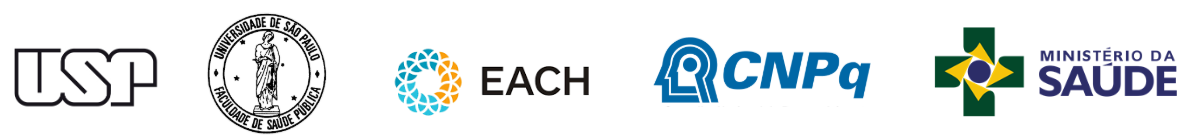 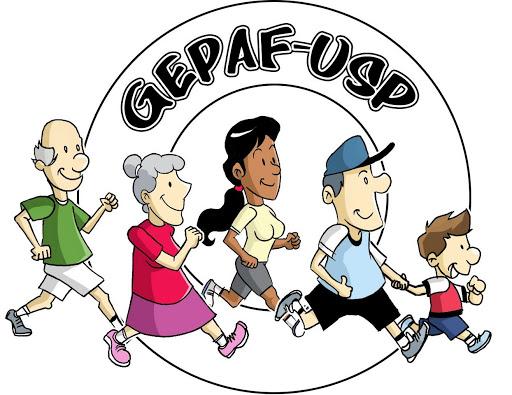 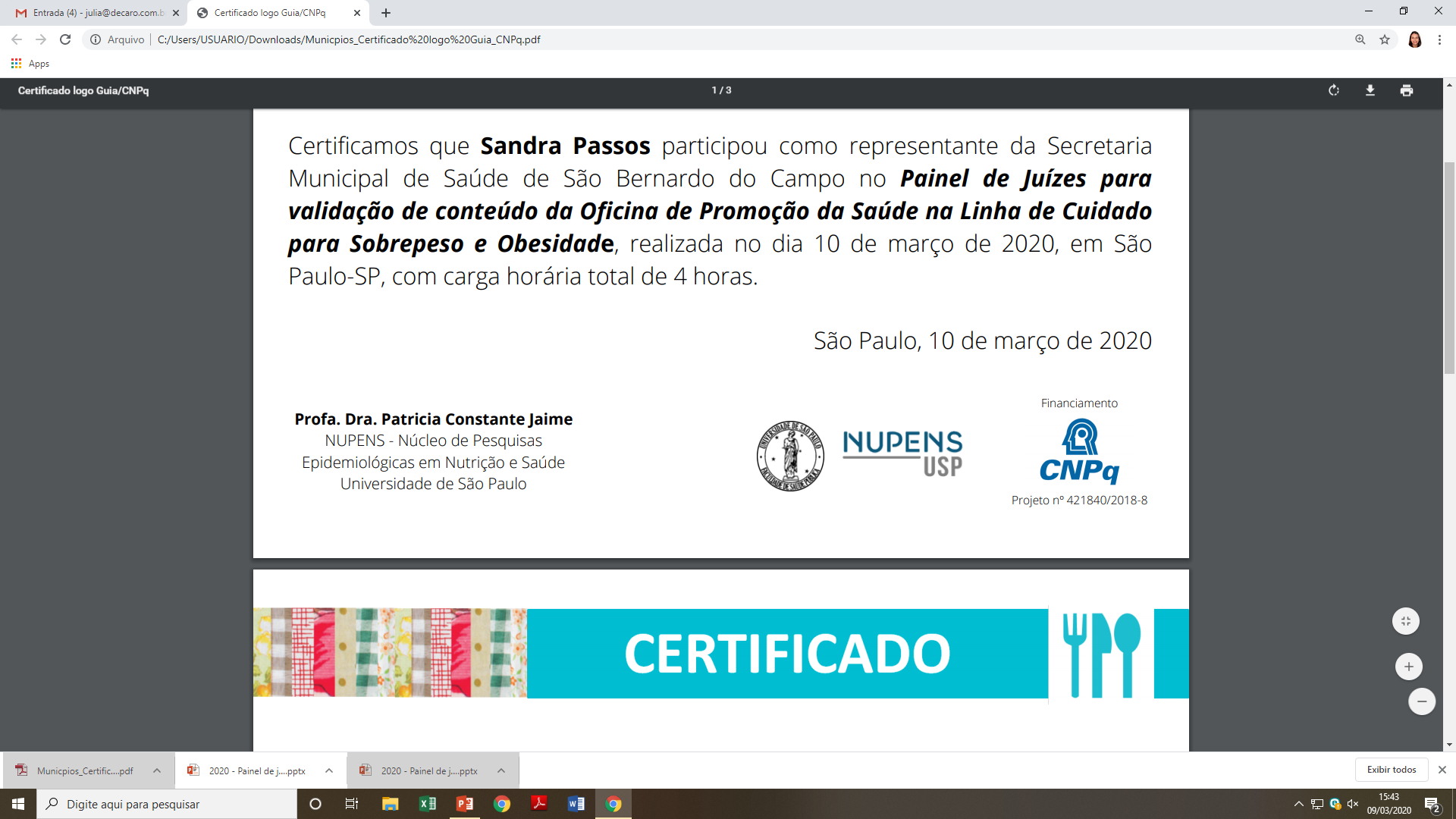 Atividade 6.2: Refletindo sobre a promoção da alimentação adequada e saudável e da atividade física na atenção primária como prática das equipes
Discussão de casos
Dividam-se em 4 grupos;
Cada grupo receberá um estudo de caso que deverá ser lido e discutido;
Construam uma estratégia de ação junto ao indivíduo, família e comunidade no papel flip-chart ou cartolina;
Escolham um relator para apresentar as etapas de planejamento (10 minutos de apresentação por grupo).
Planejando a intervenção
Considerando a prática interprofissional e a perspectiva de campo comum para as ações de alimentação e de atividade física e práticas corporais, como as equipes de saúde poderiam contribuir nesse caso, pensando em um plano de intervenção familiar?
O planejamento deve considerar as seguintes etapas:
Definição das hipóteses diagnósticas quanto às necessidades de intervenção em alimentação;
Definição das hipóteses diagnósticas quanto às necessidades de intervenção em atividade física e práticas corporais;
Definição de metas;
Divisão de responsabilidades;
(Re) avaliação da situação;
Há algo nessa intervenção que possa estigmatizar pessoas com sobrepeso e obesidade? Caso haja, como evitar?
[Speaker Notes: Deixe esse slide projetado enquanto os grupos discutem os estudos de caso, assim eles podem visualizar as etapas enquanto elaboram as propostas.]
Como trazer a perspectiva de intervenções em alimentação e em atividade física e práticas corporais em ações desenvolvidas com o indivíduo, a família e a comunidade, para a prática profissional na Atenção Primária, considerando a sua interdisciplinaridade e trabalho conjunto com as unidades de saúde?
[Speaker Notes: Pergunta disparadora para a RODA DE CONVERSA]
Agradecimentos
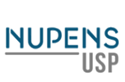 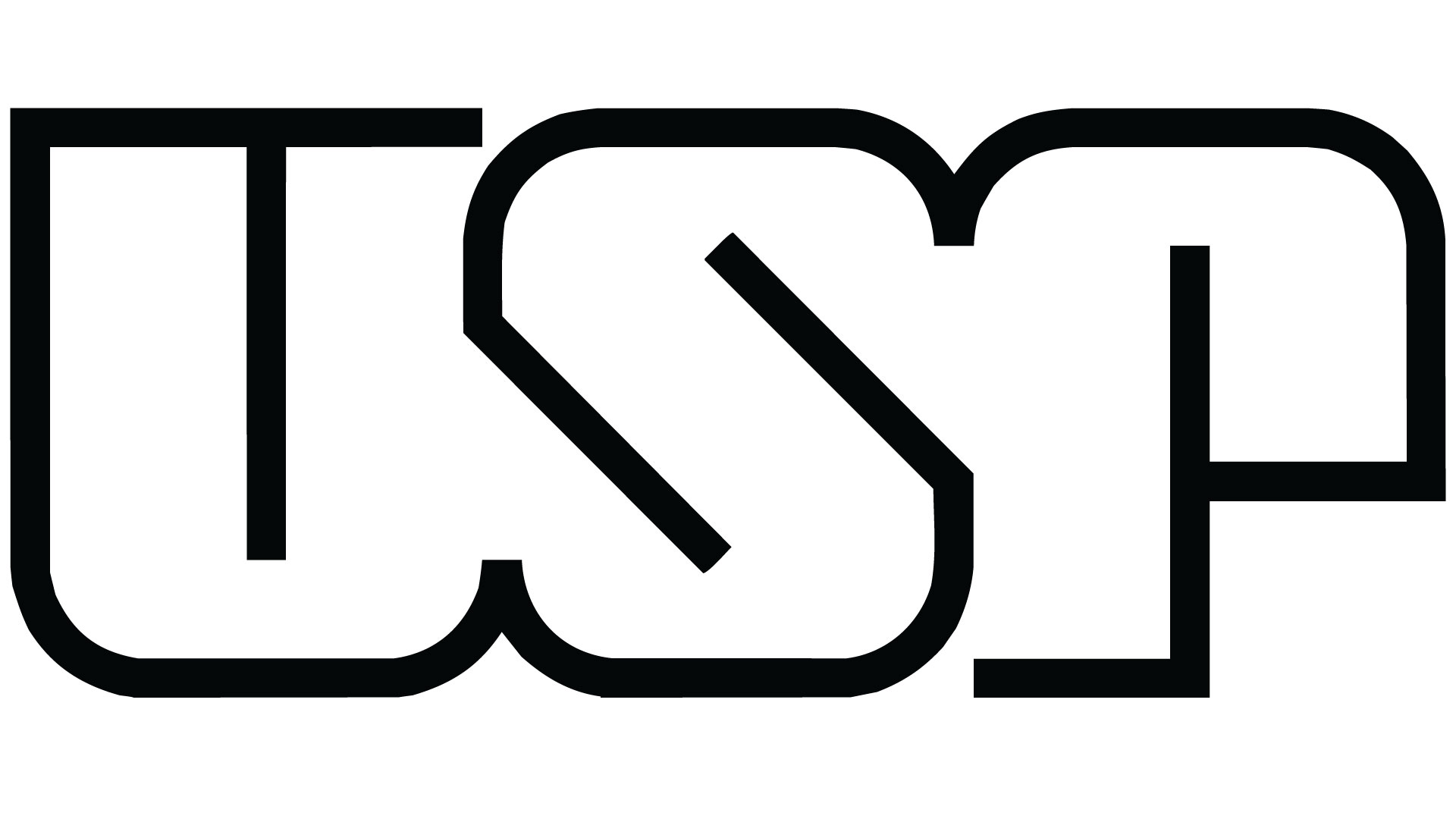 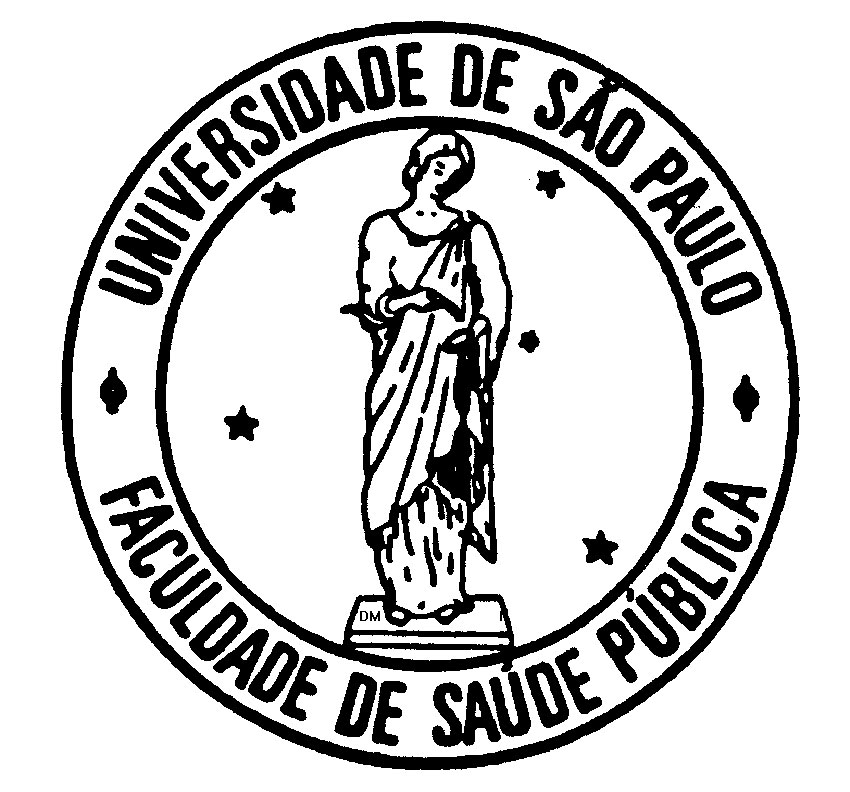 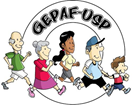 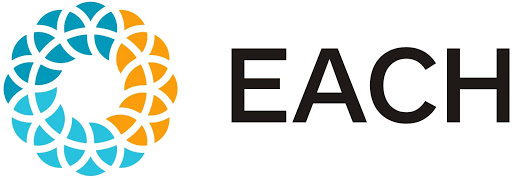 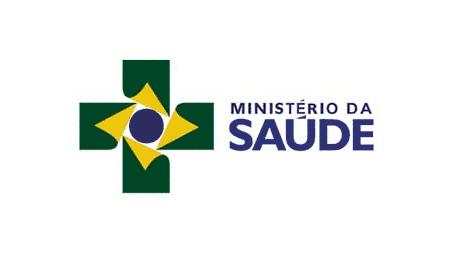 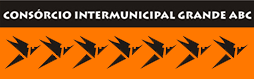 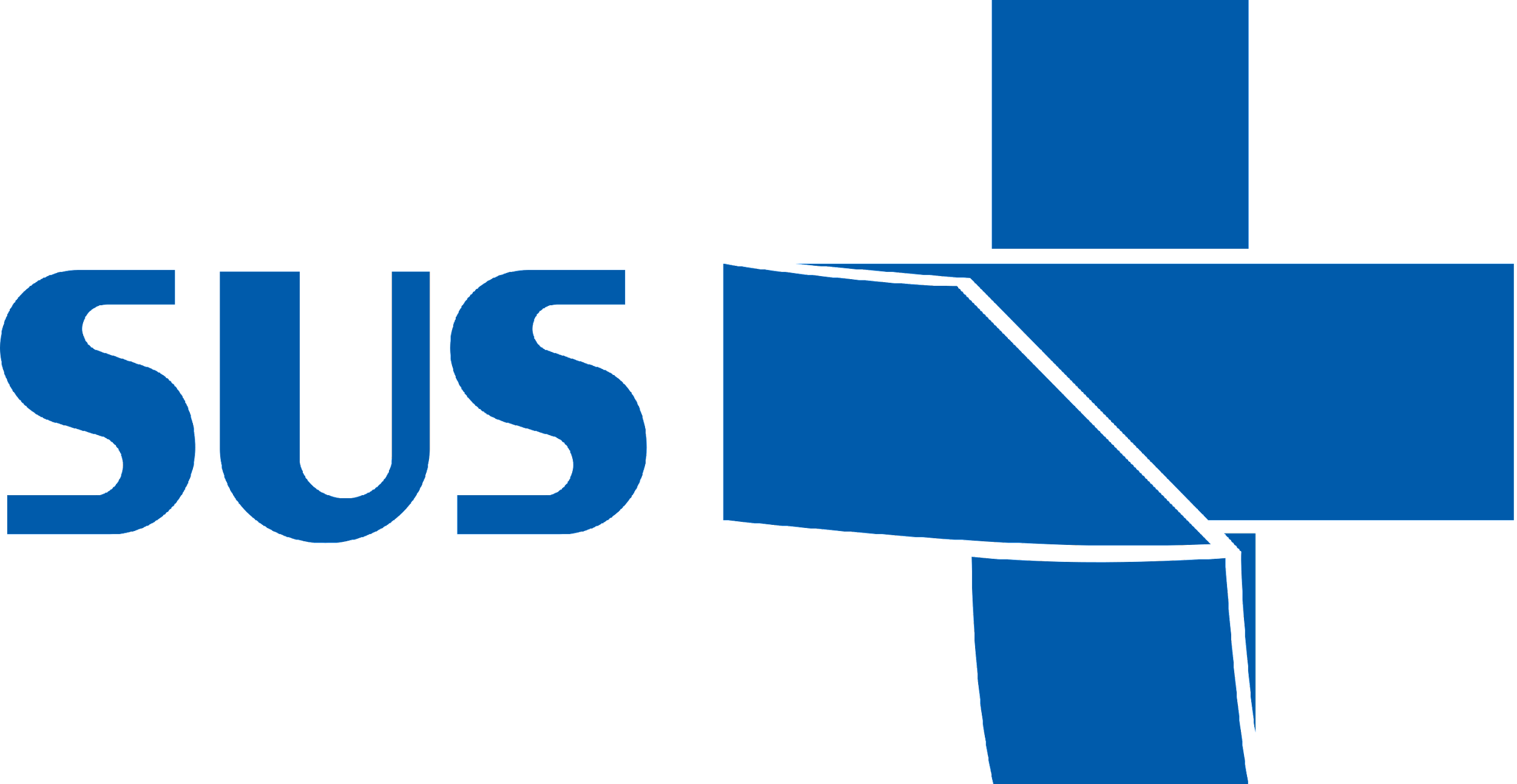 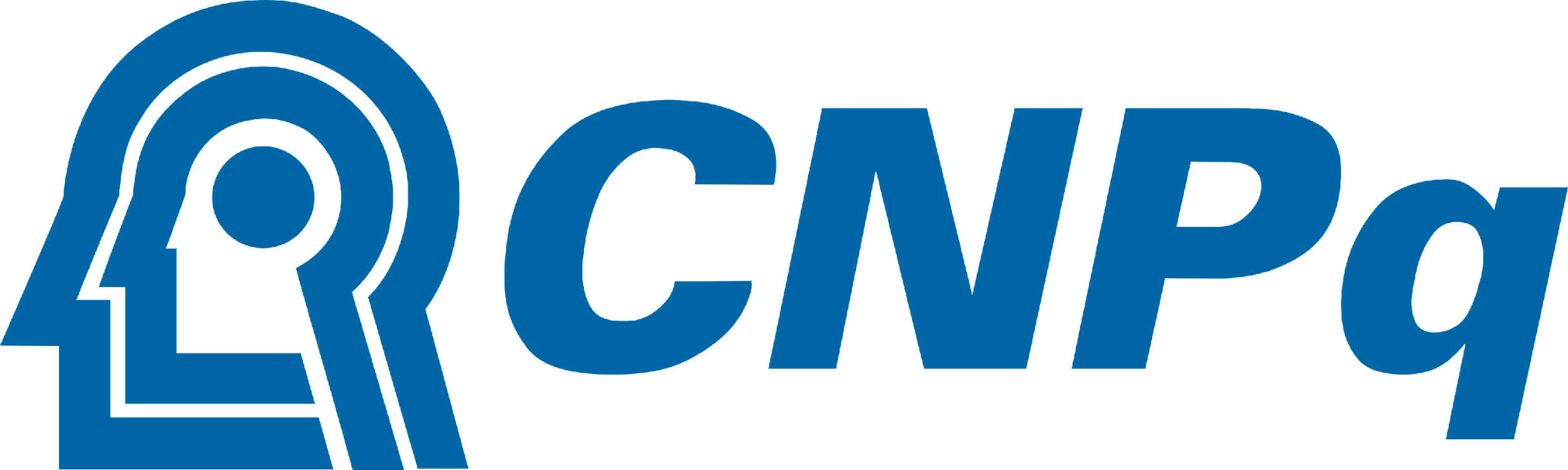